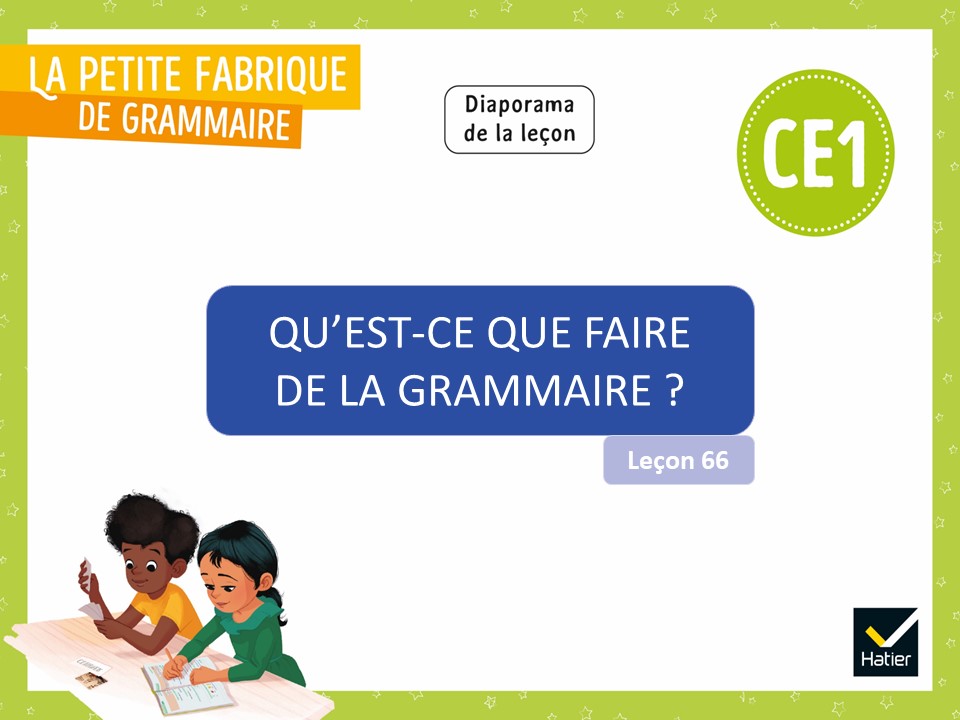 [Speaker Notes: JE RETIENS LES MOTS DE LA GRAMMAIRE – Représentations de la grammaire

Leçon 66 : Qu’est-ce que faire de la grammaire ? 

Cette séance ne peut pas être guidée de part en part.
Sa conduite dépend trop des réactions des élèves.Les diapositives suivantes sont à utiliser selon les besoins.]
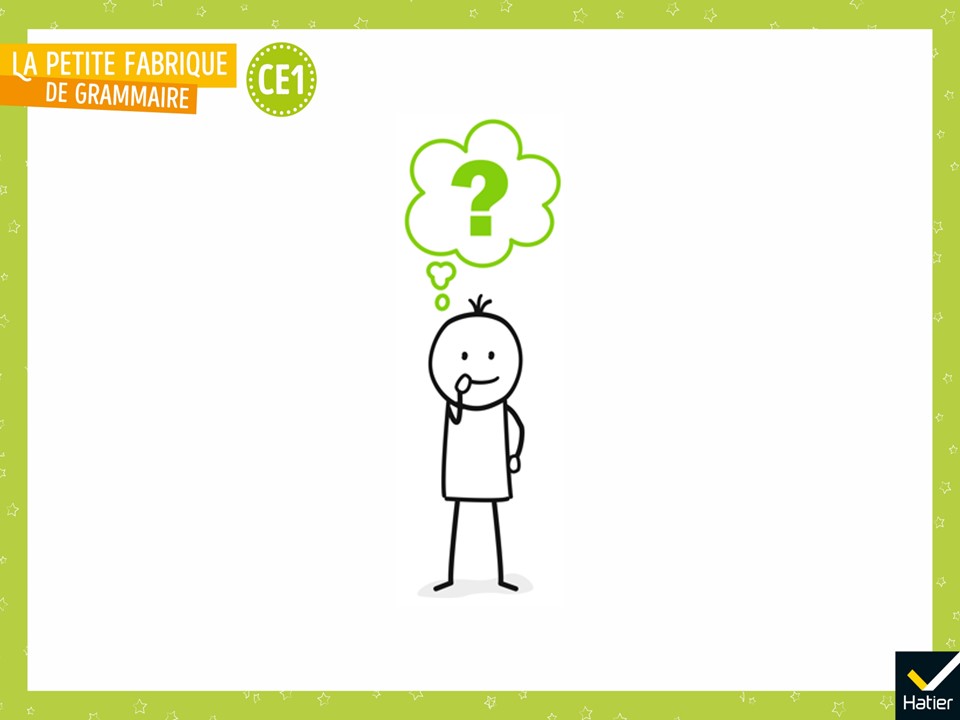 [Speaker Notes: PHASE 1 : Enrôlement
 « Aujourd’hui, nous allons revenir sur tout ce que nous avons fait en grammaire depuis le début de l’année. La leçon s’appellera Qu’est-ce que faire de la grammaire ? et on va essayer, tous ensemble, de donner notre réponse à cette question. » « Si je vous dis "grammaire", quels mots vous viennent à l’esprit ? »
 Noter toutes les réponses des élèves. Puis, les regrouper par « catégories », en distinguant différentes zones au tableau.]
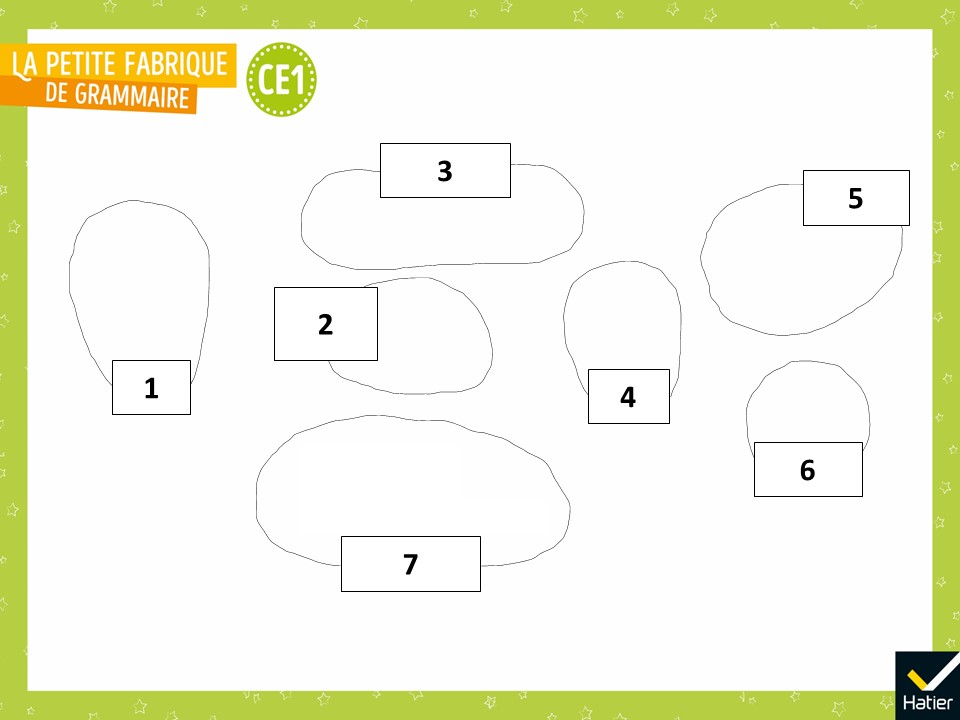 [Speaker Notes: Avant d’intervenir avec un feutre effaçable sur votre TBI, pour ne pas déclencher la diapositive suivante, il faut « geler » votre tableau. Pensez ensuite à le « dégeler » !

Voici différents « regroupements » possibles :
Des mots exprès pour la grammaire : cédille, apostrophe, marques, accord, conjugaison, adjectif.
Avec quoi sont faits les textes ? Le nom, le verbe, la phrase, écrire des sons.
Des règles : accorder au masculin ou féminin, accorder le verbe avec le sujet, le -s- entre deux voyelles.
Les exercices : Aristobule, dictée, écrire, tirettes.
Façons de réfléchir : varier, « les bons copains », classer, collecter.
Des mots particuliers : et / ou, là / où / à, être / avoir.
À quoi ça sert ? Comparer les langues, savoir l’orthographe, bien comprendre, se faire comprendre quand on écrit.]
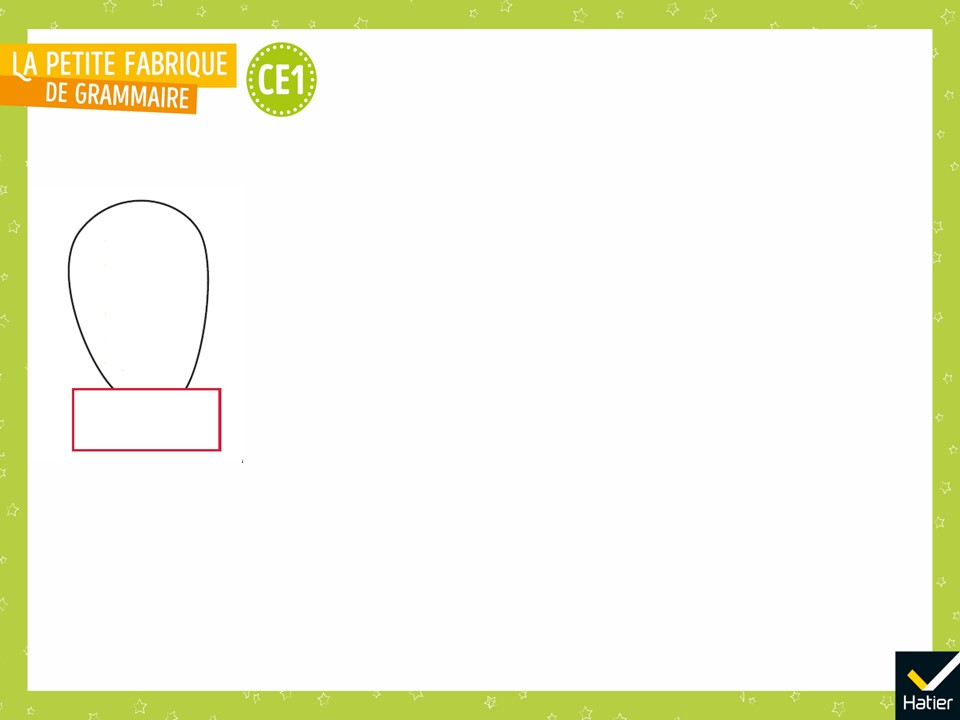 [Speaker Notes: Par exemple : 
• les termes particuliers (utilisés seulement en grammaire ou utilisés dans un sens particulier) : cédille, apostrophe, marques, accord, conjugaison, adjectif…]
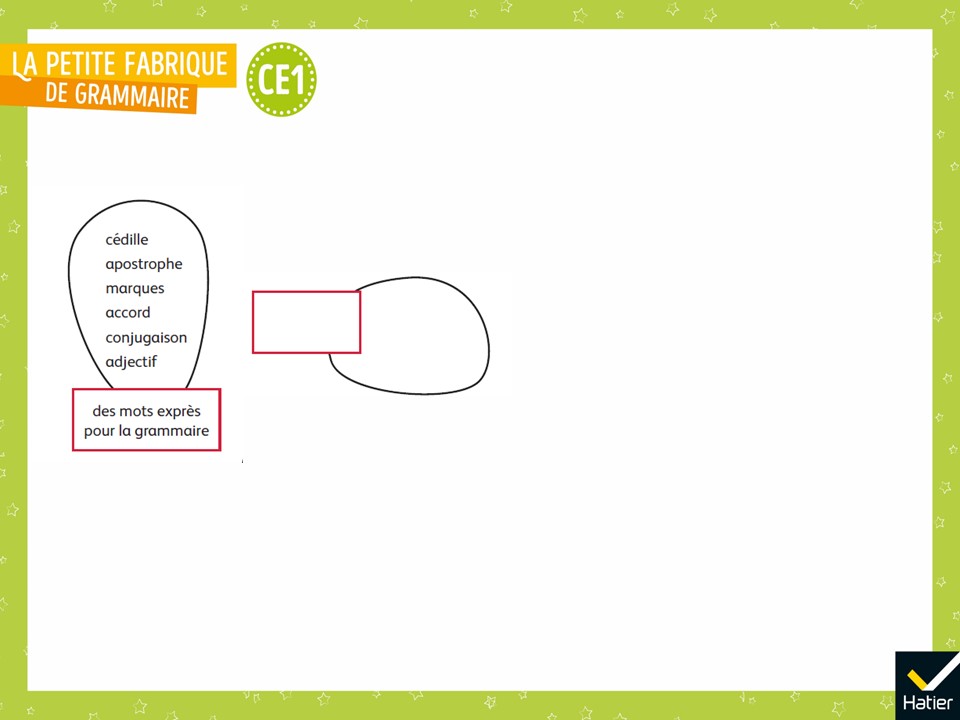 [Speaker Notes: Par exemple : 
• les différents domaines (« avec quoi sont faits les textes ? ») : autour du nom, autour du verbe, la phrase, les lettres et les sons…]
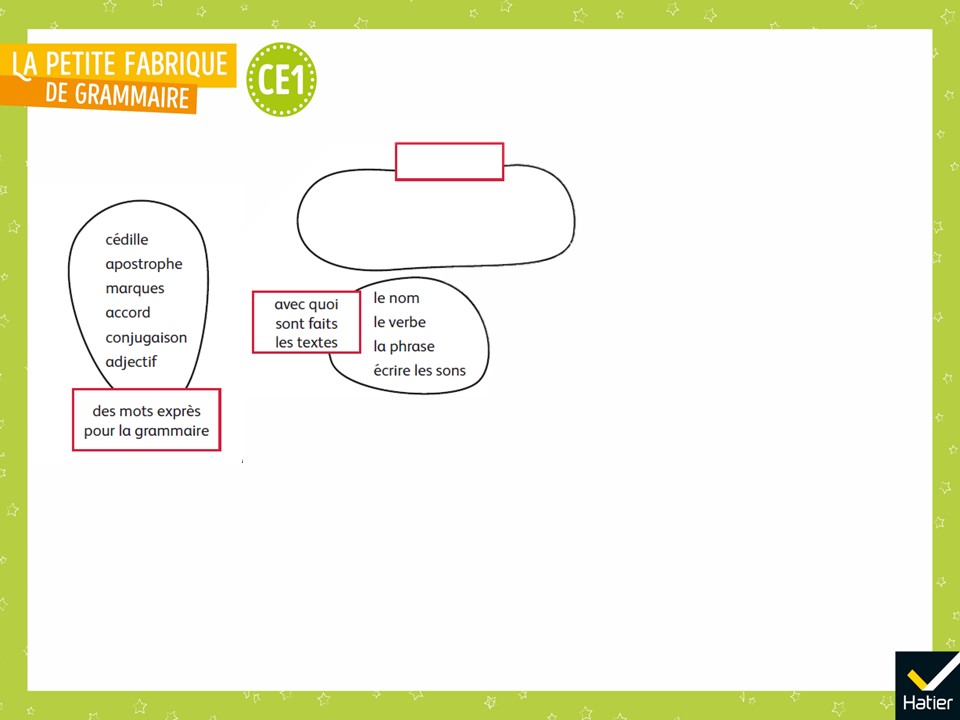 [Speaker Notes: Par exemple : 
• des règles : 
accord (dans le groupe du nom, du verbe avec le sujet…) ;
le -s- entre voyelles ; l’influence de -e et -i sur la lettre –c.]
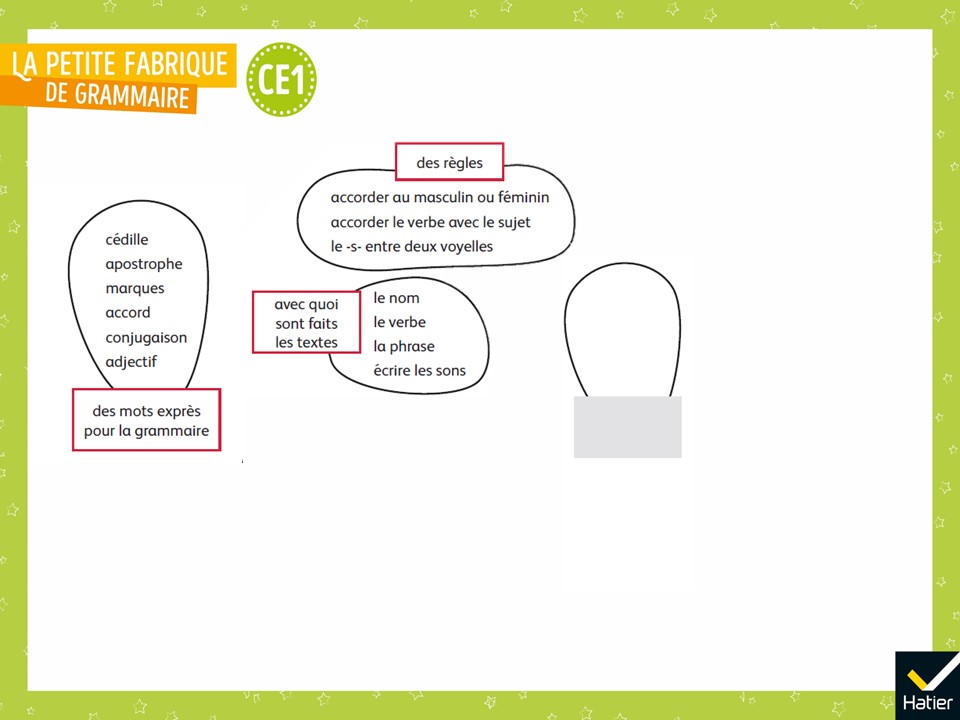 [Speaker Notes: Par exemple : 
• des activités proposées (les exercices) : dictée, commentaires d’erreurs d’Aristobule, tirettes, textes à trous, jeux type Les paires accordées.]
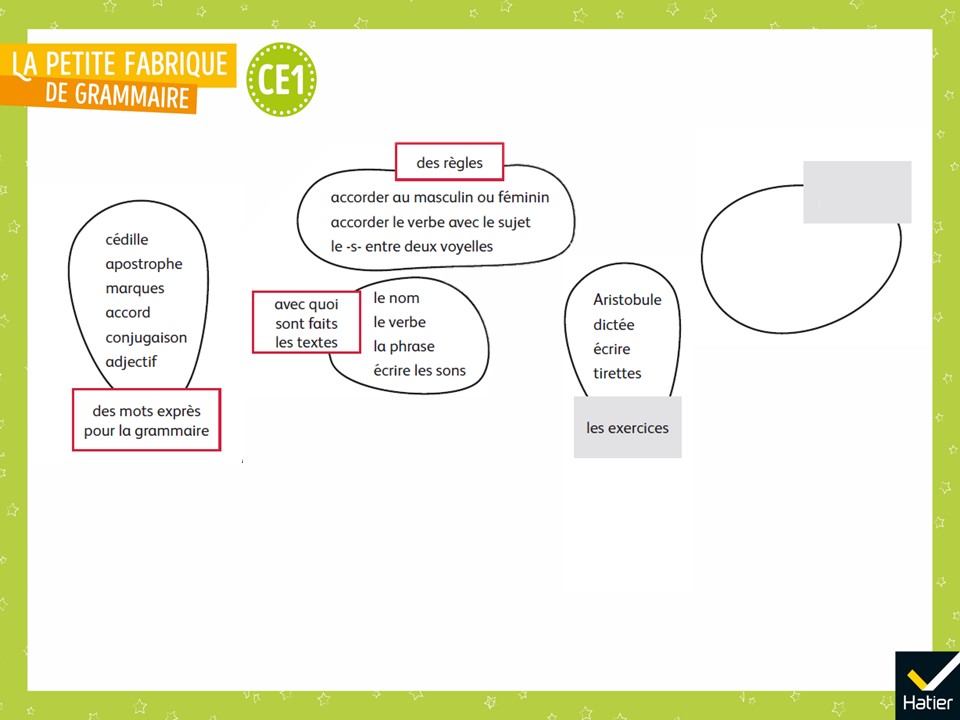 [Speaker Notes: Par exemple : 
• des outils pour réfléchir : classement, variation, appariement (« bons copains ») et encore : collecter, observer, comparer…]
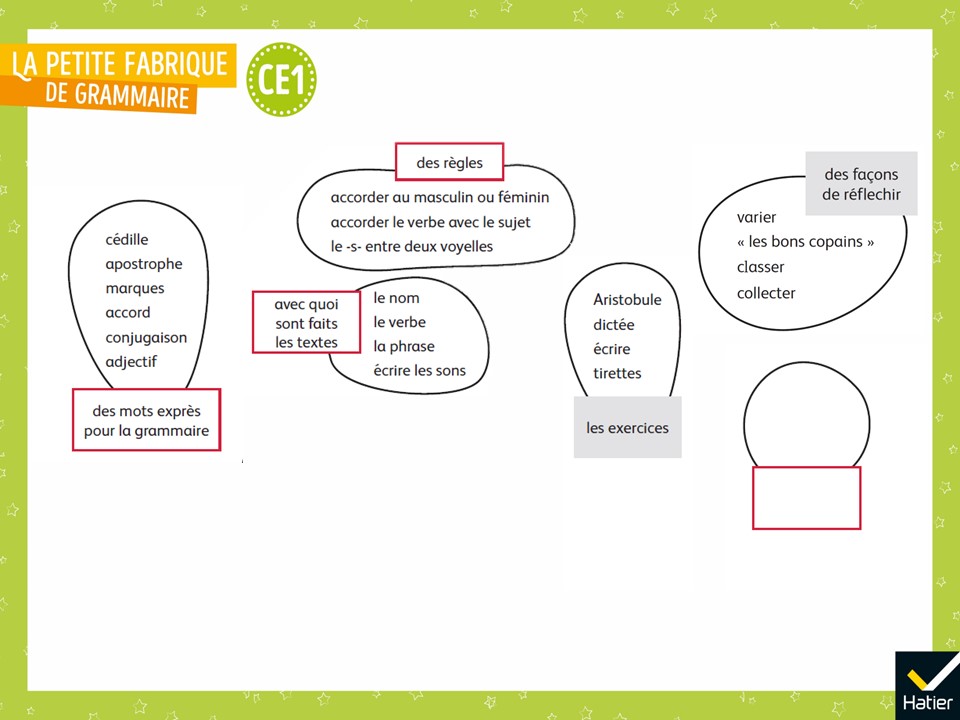 [Speaker Notes: Par exemple : 
• l’étude particulière de certains mots :
Les mots collectés : a et à, et et est… ;
les verbes particuliers : être, avoir, aller, faire…]
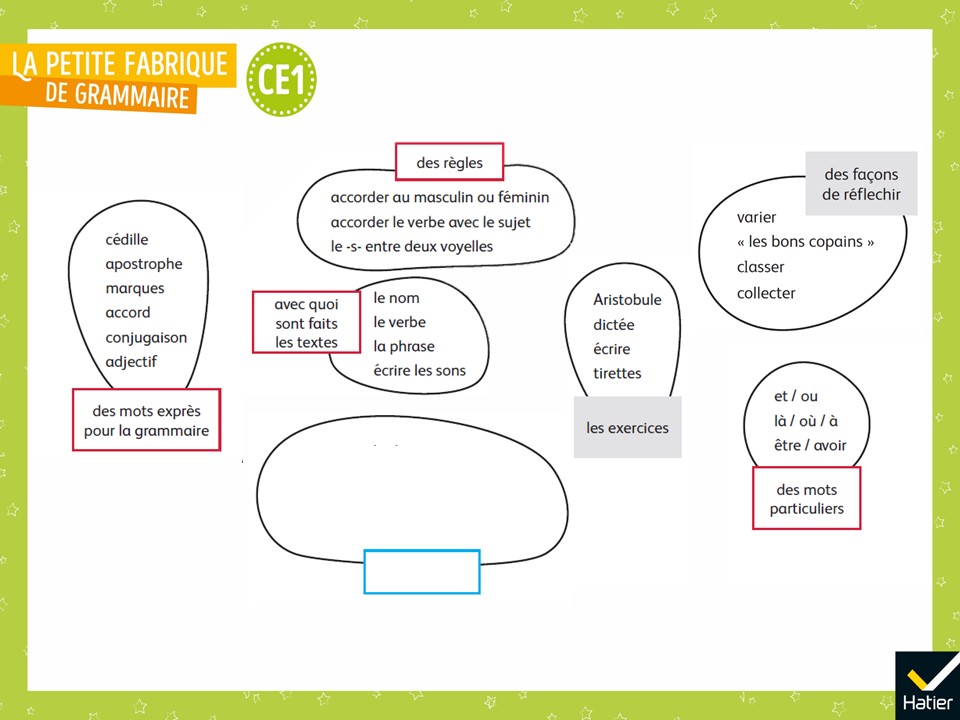 [Speaker Notes: Par exemple : 
• des finalités (« à quoi ça sert ? »): 
- savoir mettre les marques (-s du pluriel, -e du féminin, marques de la personne) ;
- garder une forme reconnaissable aux mots (la consonne finale des adjectifs au masculin) ; 
- comprendre et faire comprendre les textes : choisir les bons déterminants, les marques du dialogue ;
- comparer les langues.]
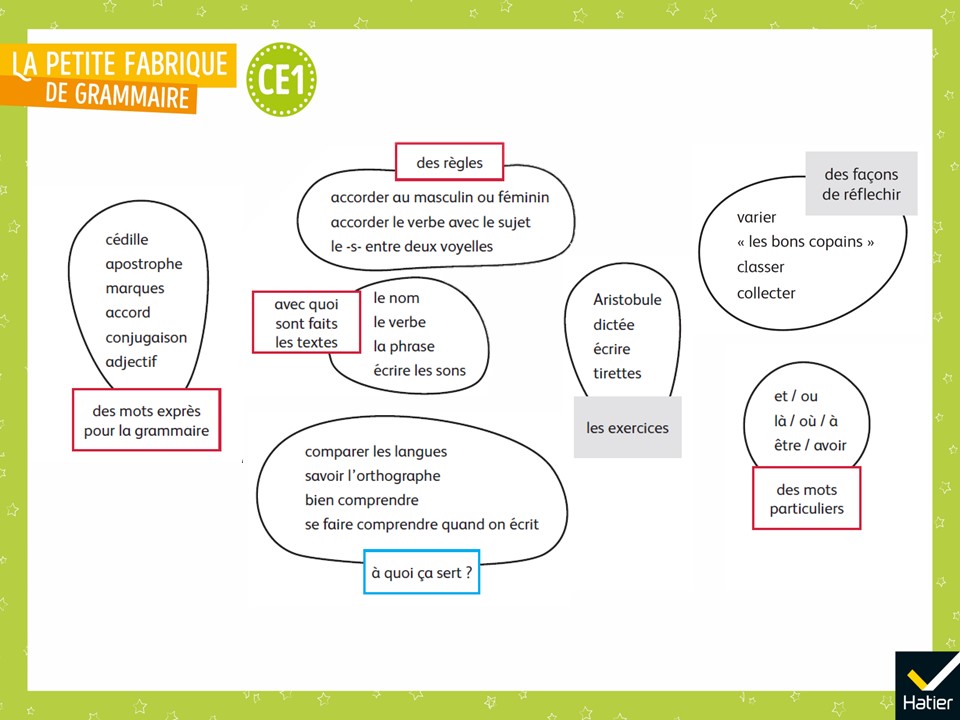 [Speaker Notes: Résultat possible du tableau.]
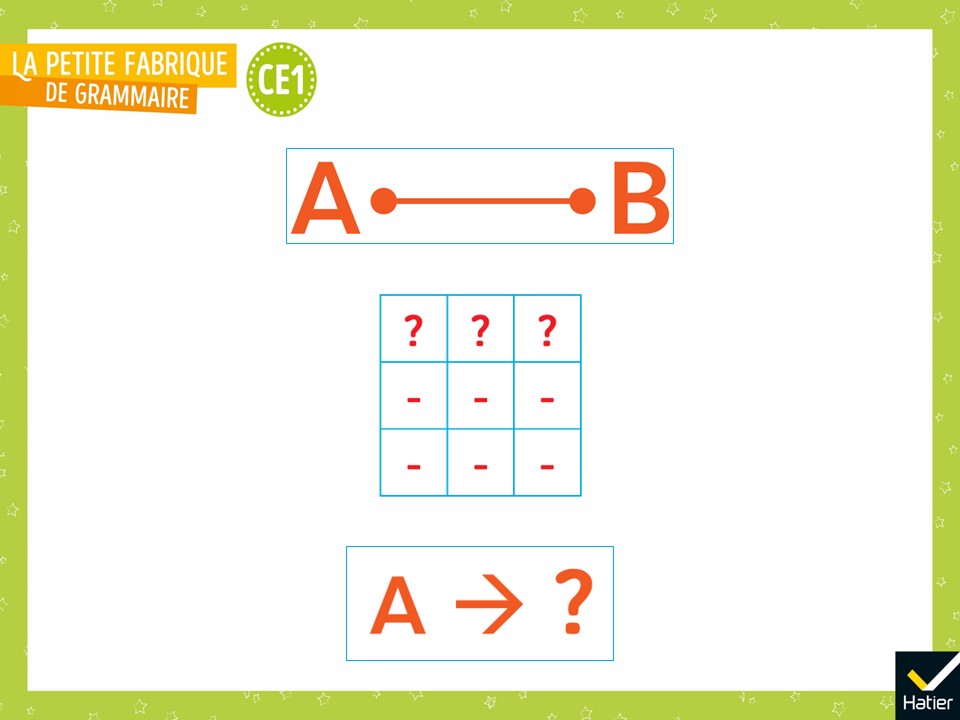 [Speaker Notes: PHASE 2 : Classement. Élargir le corpus des mots à classer

Voici quelques pistes pour nourrir les différentes zones au cas où les élèves auraient rappelé trop peu d’éléments : 
faire observer les livrets d’activités pour retrouver les types d’activités ; 
afficher les pictogrammes variation, classement, appariement pour les outils.]
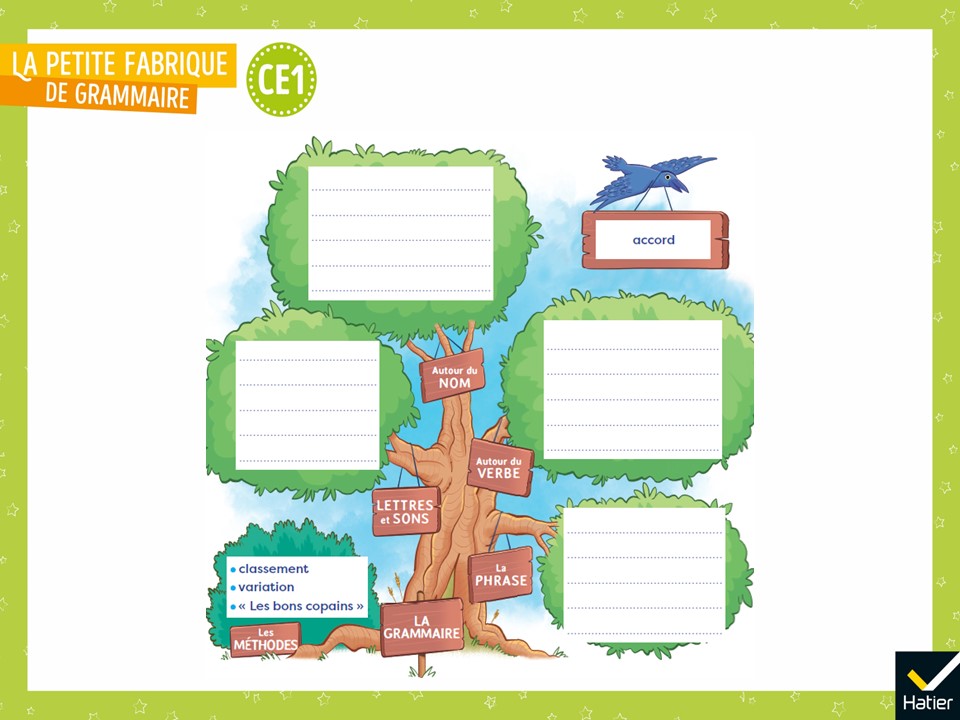 [Speaker Notes: Pour retrouver les domaines, afficher « l’arbre de la grammaire » construit à la leçon 40.]
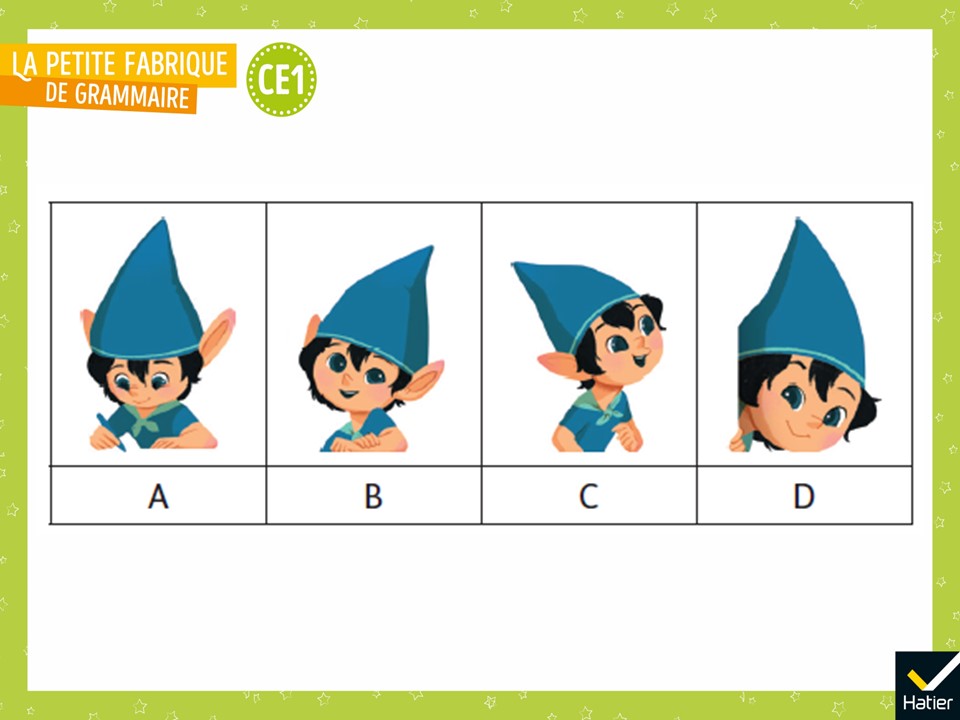 [Speaker Notes: Pour réfléchir aux finalités (« à quoi ça sert ? ») :
« Ces images nous montrent Aristobule qui fait de la grammaire. Est-ce que vous pouvez dire plus précisément ce qu’il fait ? »  
Réponses possibles : 
A : Aristobule écrit et s’applique pour se faire comprendre. 
B : Aristobule réfléchit. 
C : Aristobule pose une question. 
D : Aristobule veut découvrir quelque chose. Il est curieux.]
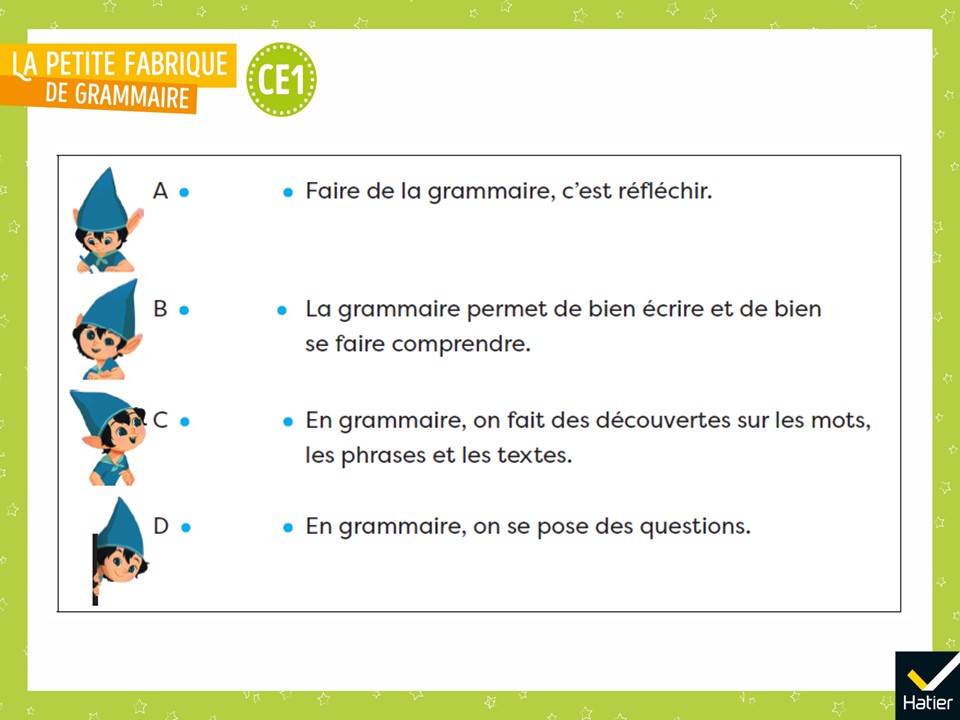 [Speaker Notes:  Distribuer cette activité (cf. Fichier photocopiable). 
 « Chaque image montre Aristobule en train de faire de la grammaire. Reliez chaque attitude d’Aristobule avec la phrase qui décrit ce qu’il fait en grammaire. » 
Réponse attendue : 
La grammaire permet de bien écrire et de se faire comprendre. 
Faire de la grammaire, c’est réfléchir. 
En grammaire, on se pose des questions. 
En grammaire, on fait des découvertes sur les mots, les phrases et les textes.]
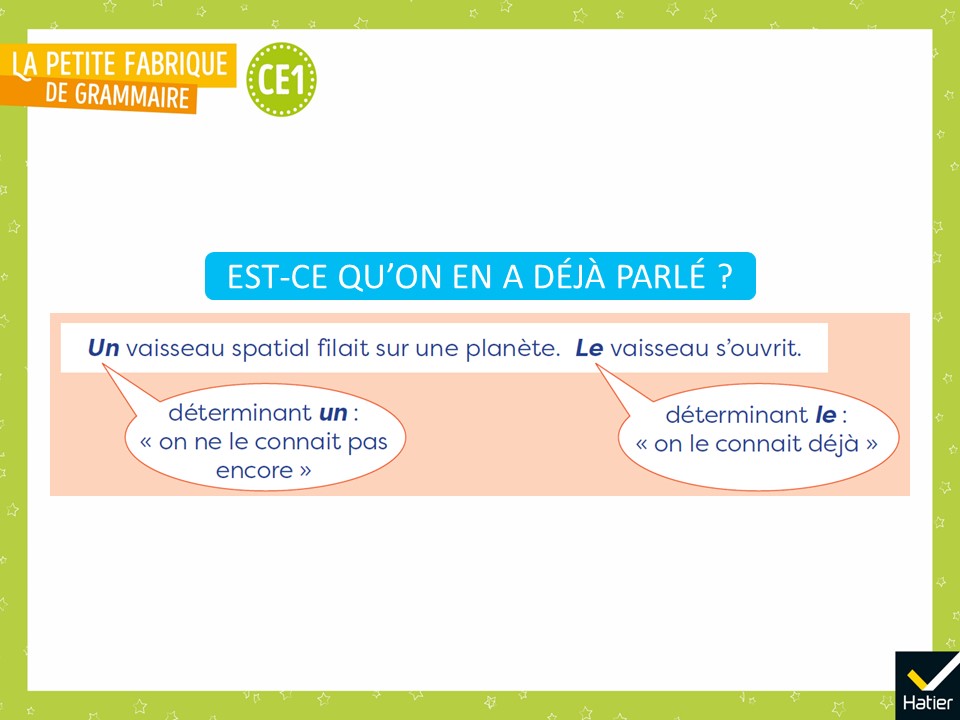 [Speaker Notes: Pour chaque type de connaissances, rappeler par exemple les leçons suivantes, illustrées par des exemples types : 
• pour les termes spécifiques : 
 pour le mot déterminant leçon 13. Est-ce qu’on en a déjà parlé ? 
Quand trouve-t-on le « petit mot » un ? Quand trouve-t-on le « petit mot » le ?]
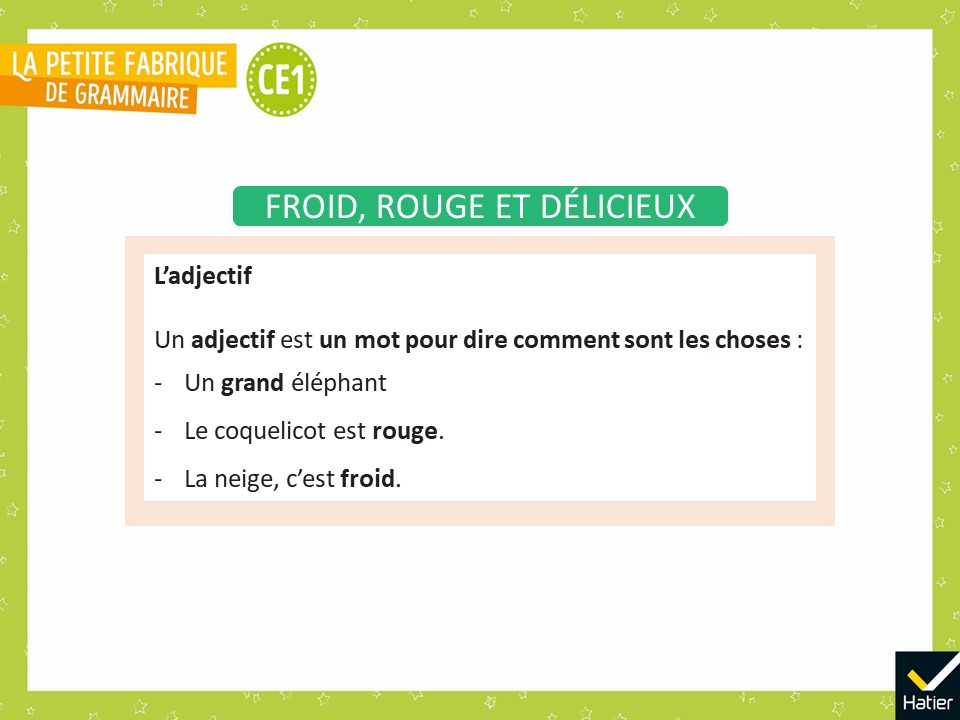 [Speaker Notes: Pour chaque type de connaissances (suite) : 
• pour les termes spécifiques : 
 pour le mot adjectif
leçon 30. Rouge, froid et délicieux
À quoi ça sert d’ajouter à un nom un mot qui va avec lui ?]
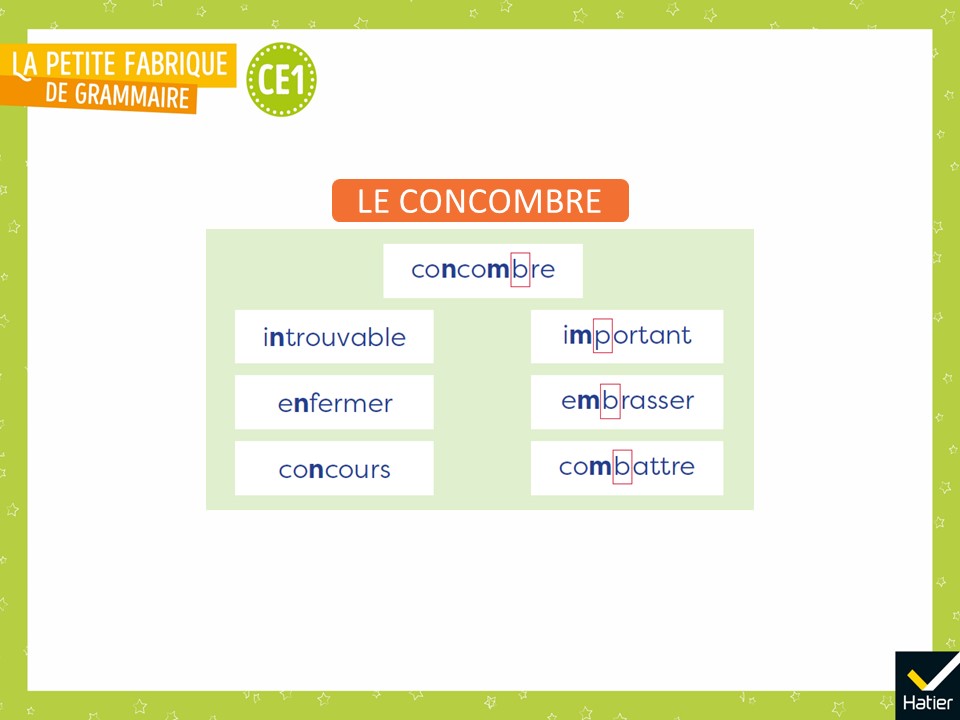 [Speaker Notes: • pour les règles : 
 pour la règle concernant le -n devant -b et -p ; Leçon 17.  Le concombre
Pourquoi écrit-on le son « on » parfois -on et parfois -om ?]
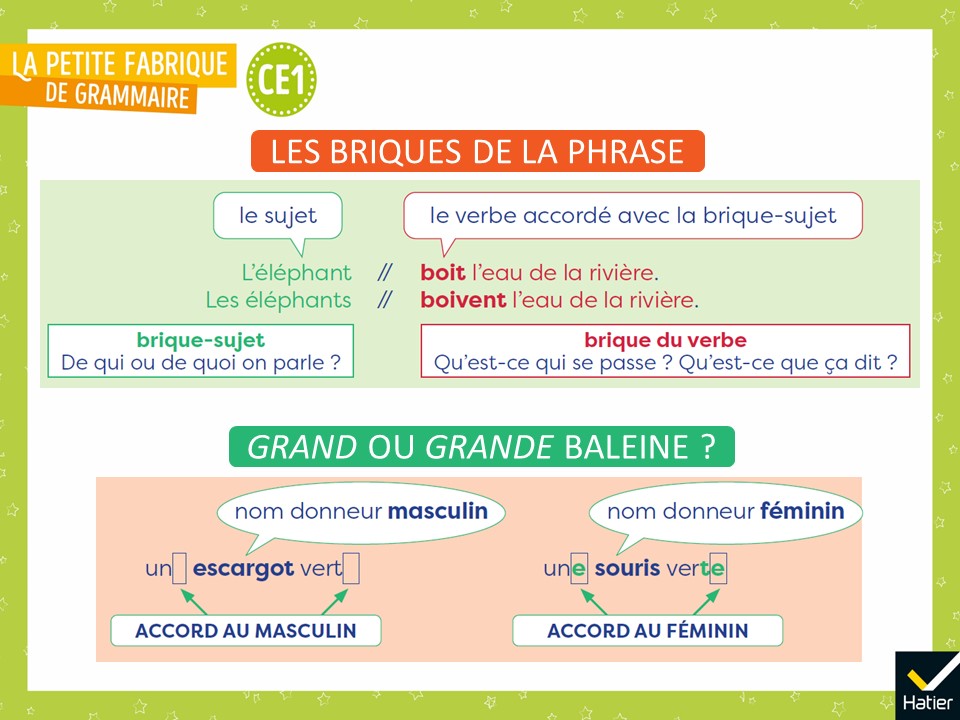 [Speaker Notes: • pour les règles : 
 pour l’accord du verbe avec le sujet leçon 16. Les briques de la phraseComment est fabriquée une phrase ?

 pour l’accord dans le groupe du nom
leçon 34. Grand ou grande baleine ? Pourquoi y a-t-il des mots qui ne peuvent pas aller ensemble ?]
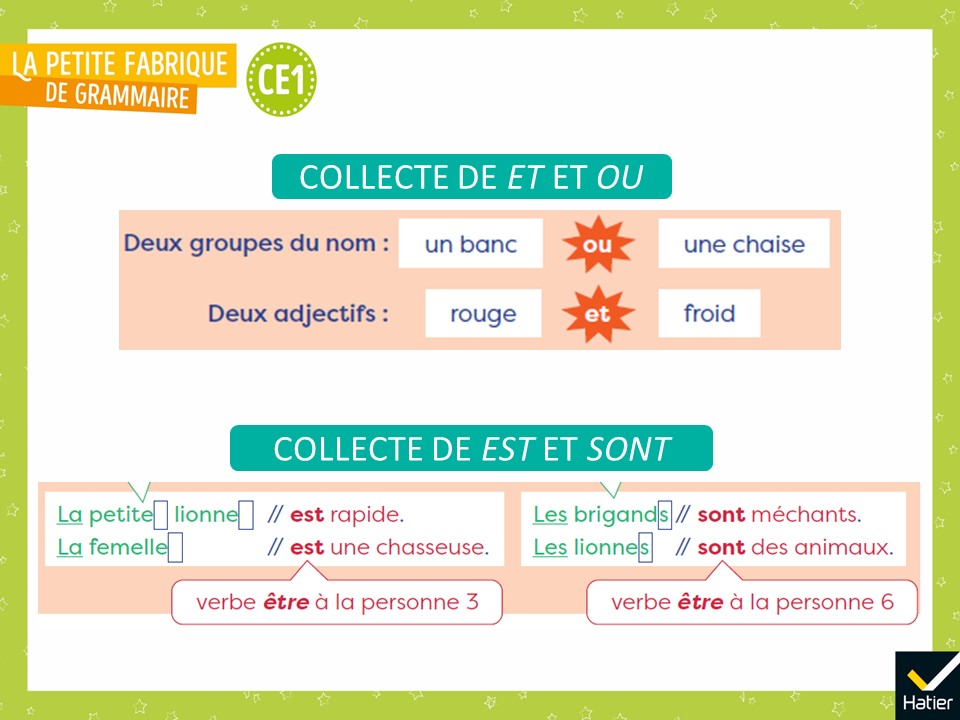 [Speaker Notes: • pour l’étude de certains mots particuliers : 
 leçon 33. Collecte de et et ou
Quand trouve-t-on les petits mots et et ou dans les phrases ? 
 leçon 63. Collecte des est et sontQuand utilise-t-on les petits mots est et sont ?]
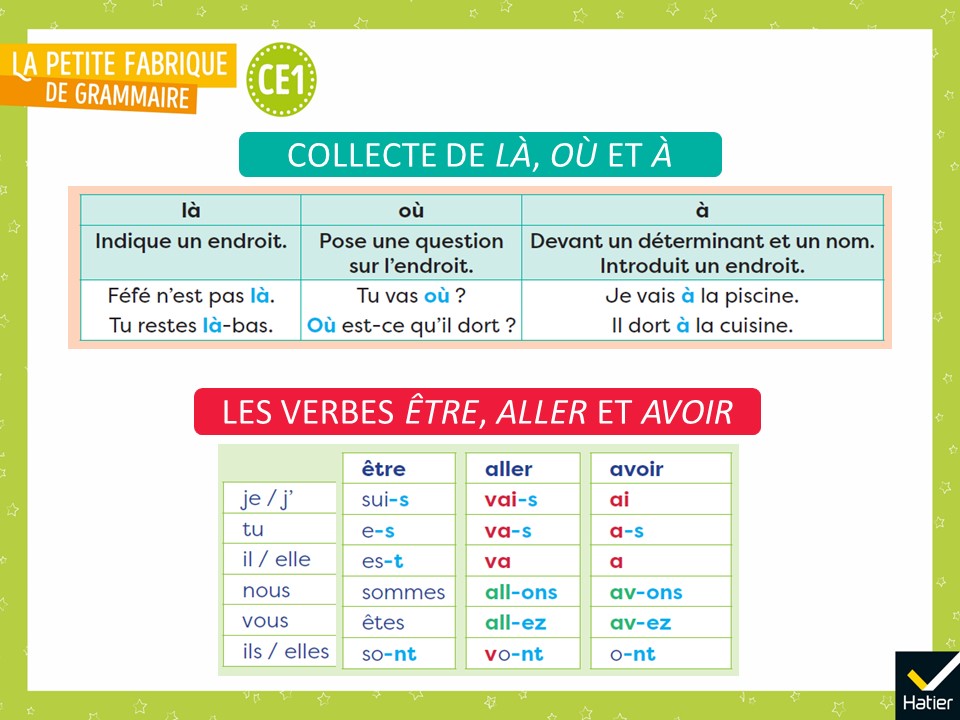 [Speaker Notes: • pour l’étude de certains mots particuliers : 
 leçon 65. Collecte de là, où et à
Quand trouve-t-on les petits mots là, où et à ? 

 leçon 44. Les verbes être, avoir et aller dans la machine à conjuguer
Comment conjuguer les verbes particuliers être, aller et avoir ?]
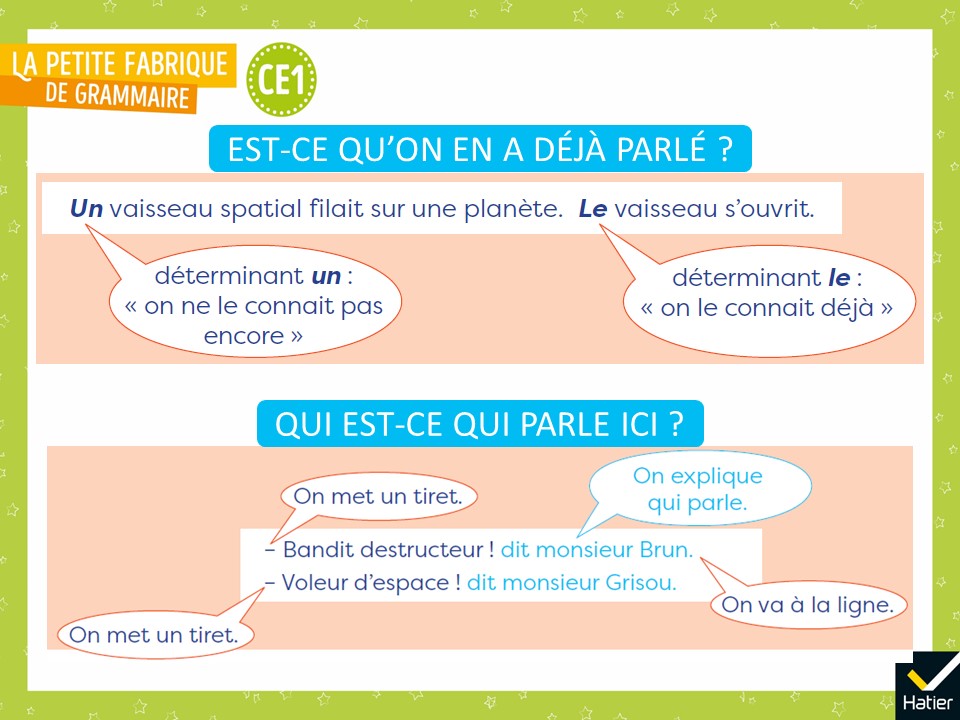 [Speaker Notes: • pour les finalités (« à quoi ça sert ? ») :  leçon 13. Est-ce qu’on en a déjà parlé ? 
À quoi ça sert de bien choisir parfois le « petit mot » un, et parfois le « petit mot » le ? Réponse attendue : pour bien se faire comprendre quand on écrit.
 leçon 64. Qui est-ce qui parle ici ? Comment aider un lecteur à comprendre qui parle ?]
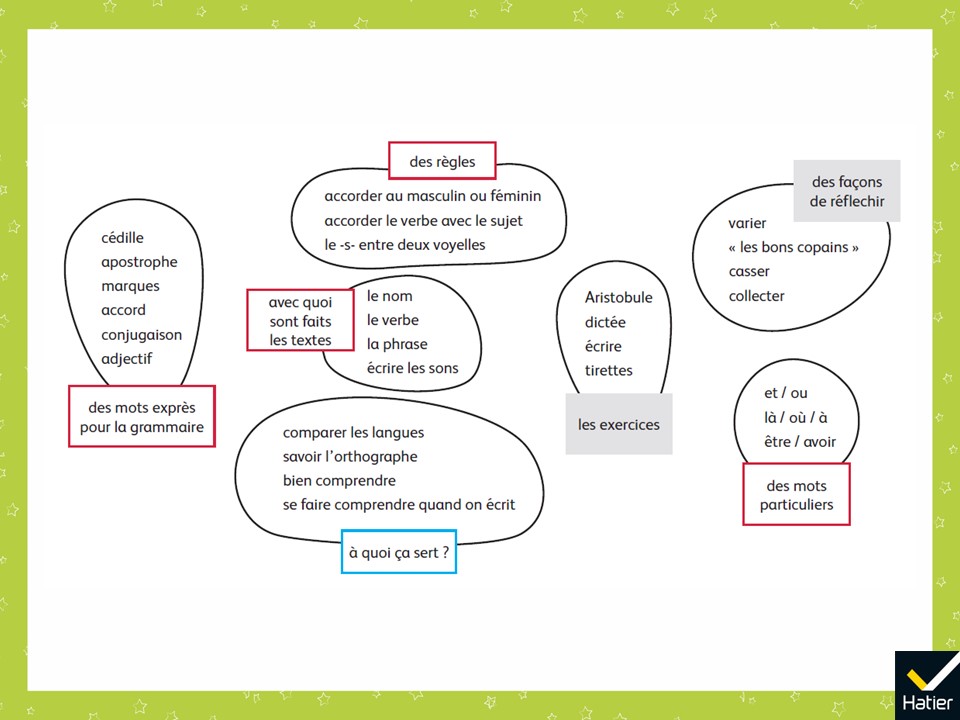 [Speaker Notes: PHASE 3 : Classement. Comprendre les regroupements opérés

 Reprendre l’affiche avec les différentes notions évoquées par les élèves dûment regroupées. 
 La relire avec les élèves. 
 « À votre avis, qu’est-ce qu’il est important de bien retenir parce que ça servira l’année prochaine ? Et qu’est-ce qui va peut-être changer l’an prochain ? Par exemple, est-ce que vous pensez qu’il y aura toujours Aristobule ? » 
Faire repérer ensemble les groupes de même couleur. 
En rouge : « des mots exprès pour la grammaire », « avec quoi sont faits les textes », « des mots particuliers » et « des règles ». 
En bleu : « à quoi ça sert ? » : « Là, c’est le plus important, bien savoir pourquoi il faut retenir la grammaire. »]
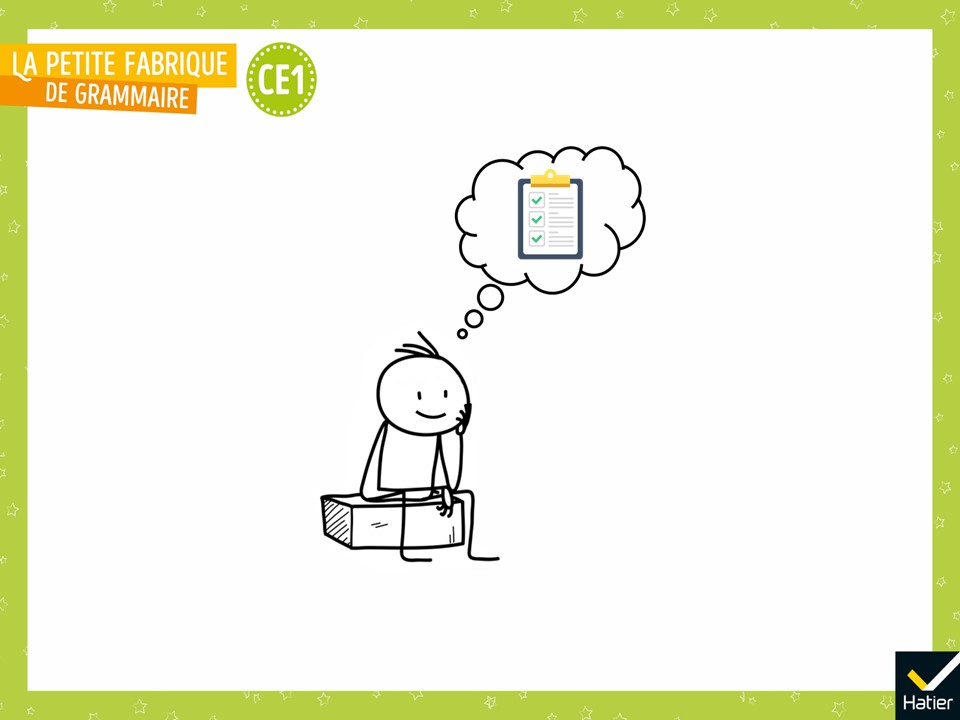 [Speaker Notes: « Aujourd’hui, dans notre dernière leçon de grammaire de l’année de CE1, on n’a pas appris quelque chose de nouveau, mais on a mis de l’ordre dans ce qu’on pensait. 
Qu’est-ce que faire de la grammaire ? 
On peut essayer de répondre : 
c’est se poser des questions quand on s’étonne ou qu’on ne comprend pas pourquoi les mots sont écrits d'une certaine façon ; 
c’est découvrir des règles à propos des différents éléments des phrases et des textes ; 
c’est apprendre les mots pour pouvoir en parler ; 
c’est manipuler les éléments des phrases et des textes (les classer, les faire varier…) ; 
c’est s’entrainer pour bien comprendre et bien savoir faire en lecture et en écriture. »]
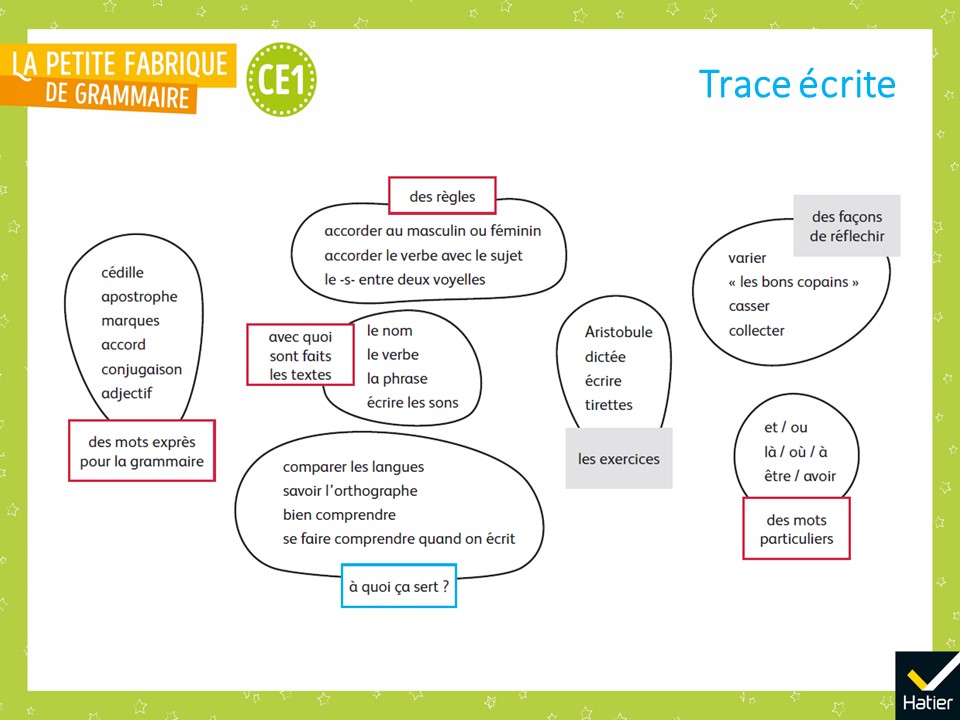 [Speaker Notes: Afficher ici le tableau tel que vous l’avez réalisé avec les élèves.
« Voilà ce qu’on doit retenir. On va le lire ensemble. »]
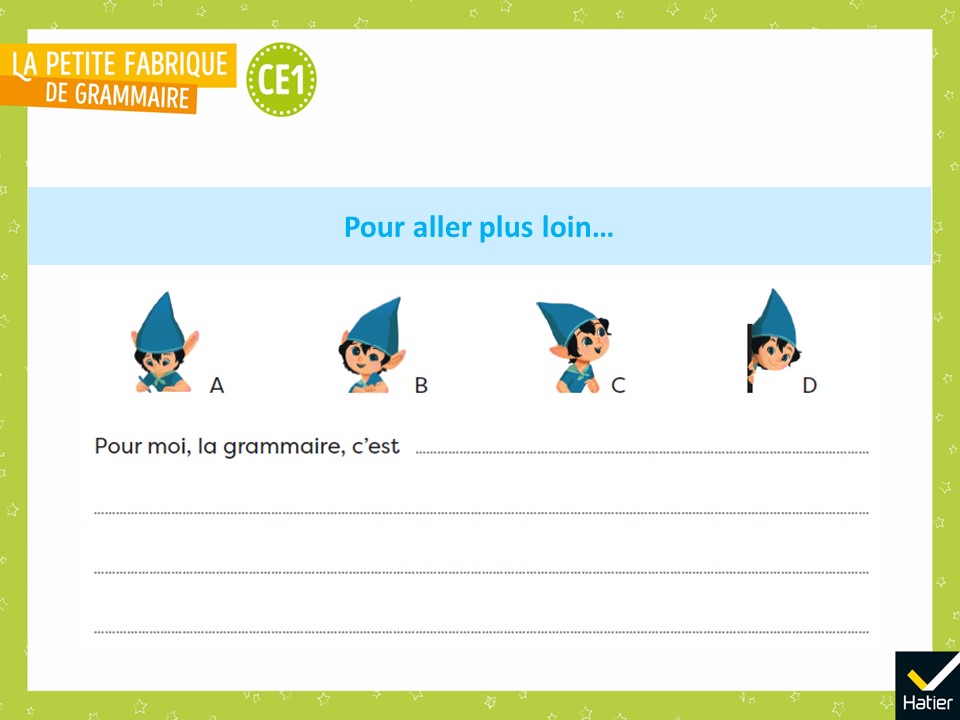 [Speaker Notes: Prolongement possible

 Distribuer la seconde activité avec les images d’Aristobule (cf Fichier photocopiable).
 « Choisissez l’image d’Aristobule qui, pour vous, montre le mieux ce qu’est la grammaire et entourez-la. 
Écrivez une phrase pour l’expliquer : "Pour moi, la grammaire, c’est…" » 

Les élèves pourront conserver cette activité dans leur cahier avec l’image d’Aristobule que chacun aura choisi et la phrase qu’il aura rédigée.]
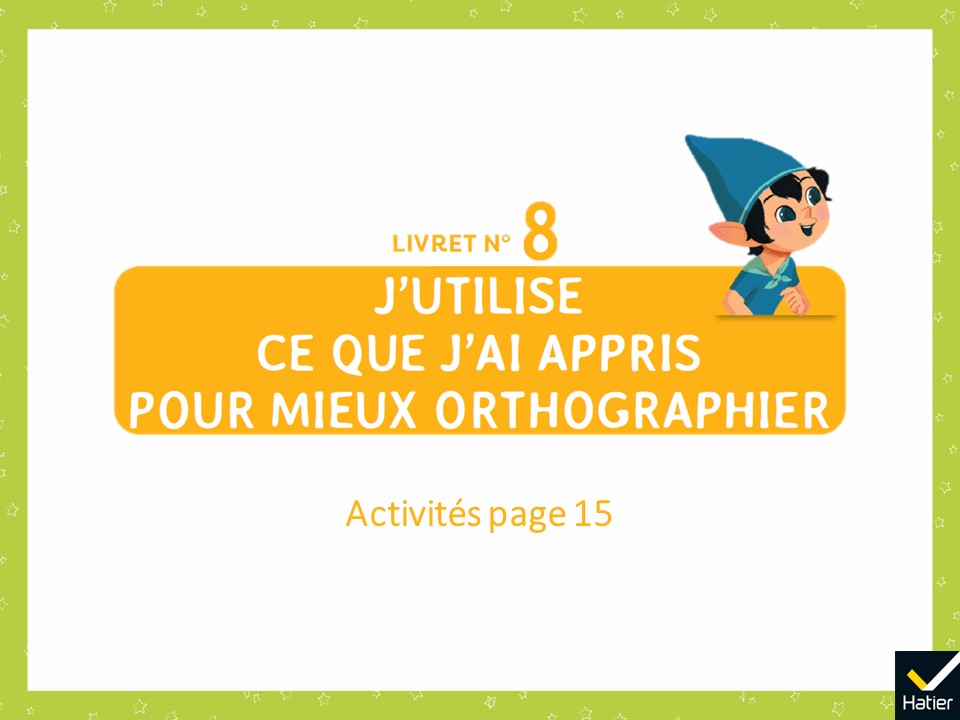 [Speaker Notes: Activités d’entrainement

Livret 8, page 15
Connaissances rebrassées : des mots particuliers • les marques du futur • la phrase interrogative]
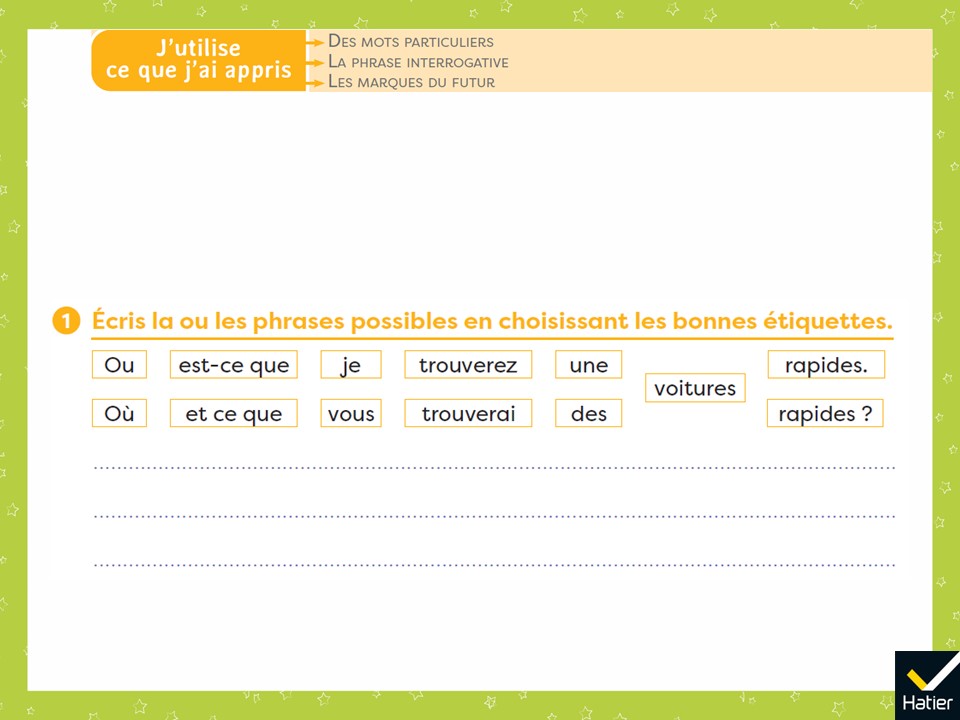 [Speaker Notes: Exercice 1 : 
Où est-ce que je trouverai des voitures rapides ? 
Où est-ce que vous trouverez des voitures rapides ?]
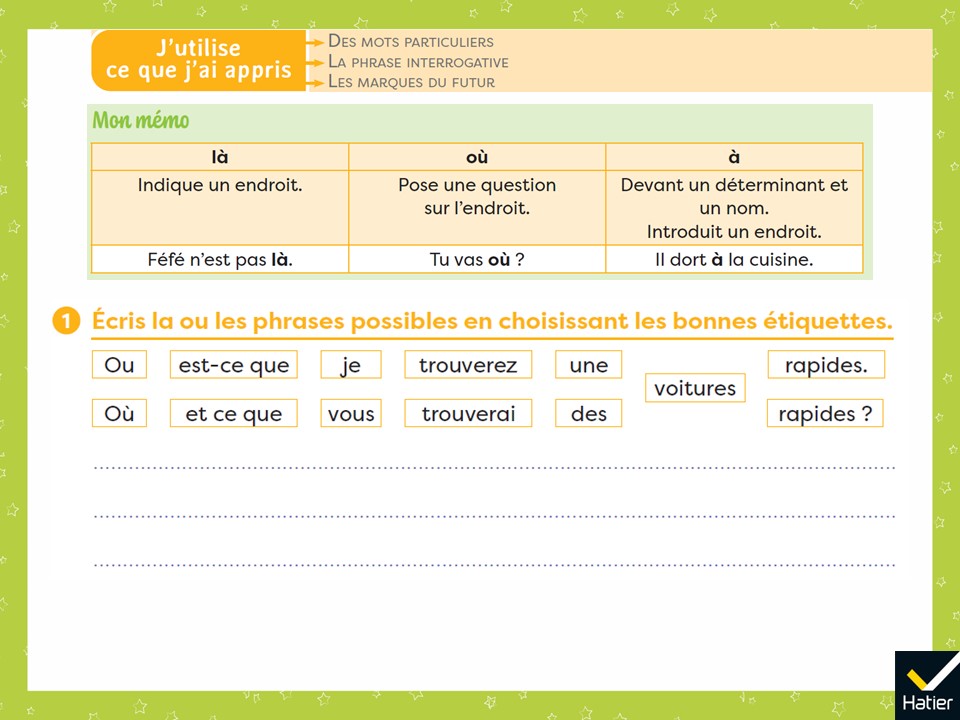 [Speaker Notes: (Affichage avec le mémo)
Exercice 1 : 
Où est-ce que je trouverai des voitures rapides ? 
Où est-ce que vous trouverez des voitures rapides ?]
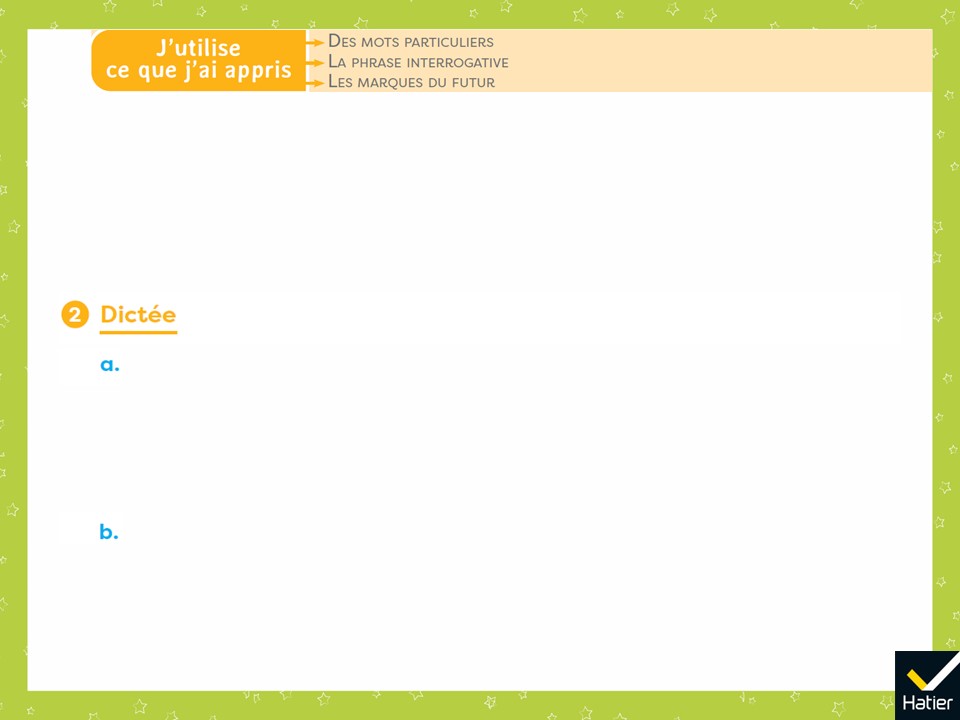 [Speaker Notes: Exercice 2 : Dictée
Où est-ce que tes copains jouent ? 
Bob reste là, à son bureau. 

Choisir une modalité de la dictée parmi celles proposées dans l’introduction du Guide.]
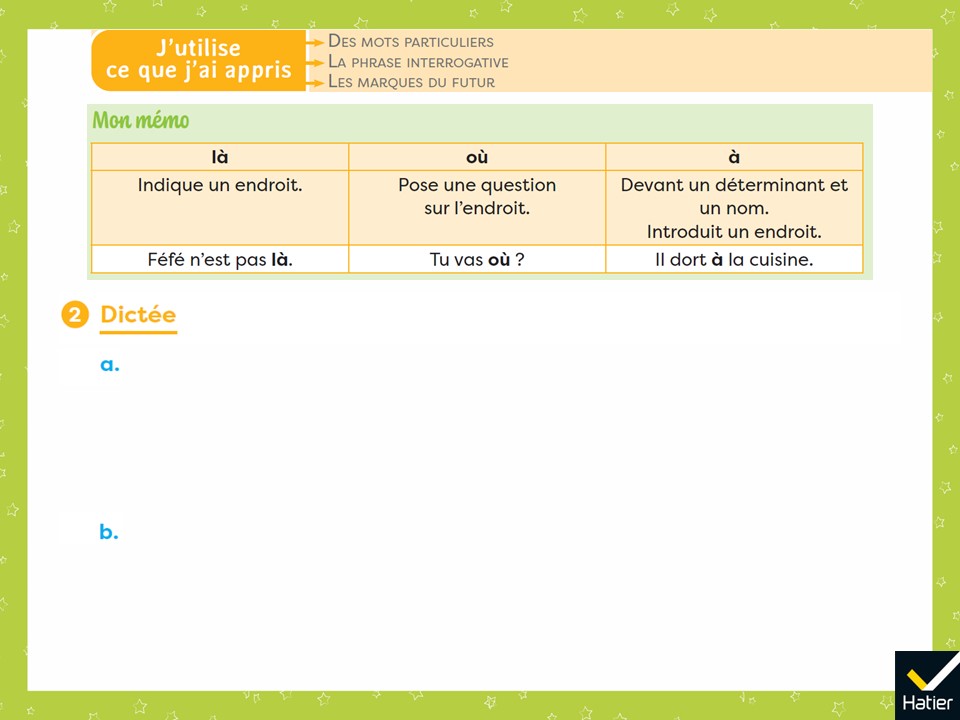 [Speaker Notes: (Affichage avec le mémo)
Exercice 2 : Dictée
Où est-ce que tes copains jouent ? 
Bob reste là, à son bureau. 

Choisir une modalité de la dictée parmi celles proposées dans l’introduction du Guide.]
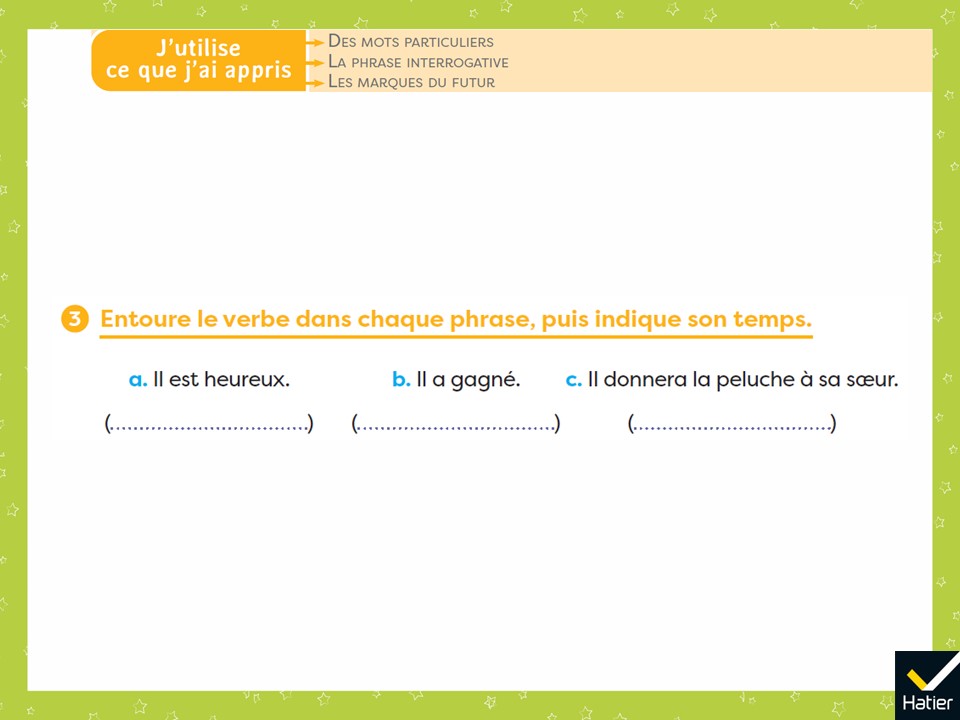 [Speaker Notes: Exercice 3 : 
Demander aux élèves de repérer les deux briques de la phrase, le verbe étant le premier mot de la brique du verbe. 
Pour repérer le temps, les élèves peuvent s’appuyer sur la situation du fait par rapport au présent de celui qui raconte ou sur la morphologie verbale (verbe en deux morceaux, présence de l’auxiliaire, du participe passé, marque du futur -er, marque de la personne 2 au futur).]
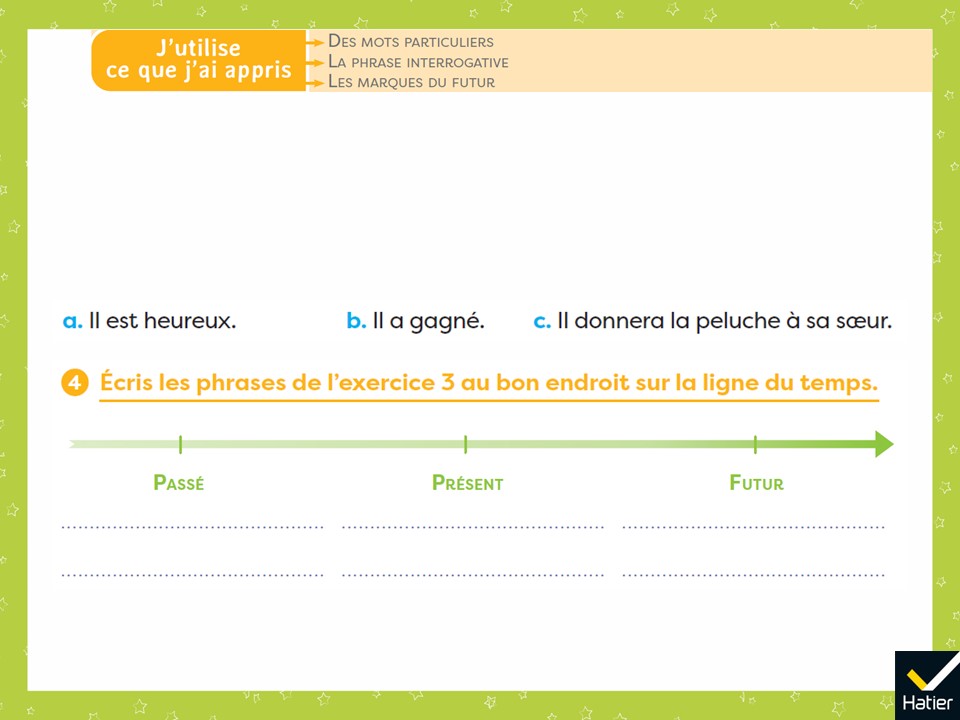 [Speaker Notes: Exercice 4 : 
PASSÉ : Il a gagné.
PRÉSENT : Il est heureux. 
FUTUR : Il donnera la peluche à sa sœur. 

Pour justifier, demander systématiquement si celui qui raconte se souvient du fait, s’il raconte ce qui se passe maintenant, le fait en train de se passer, ou s’il s’attend, s’il espère ou s’il imagine le fait.]
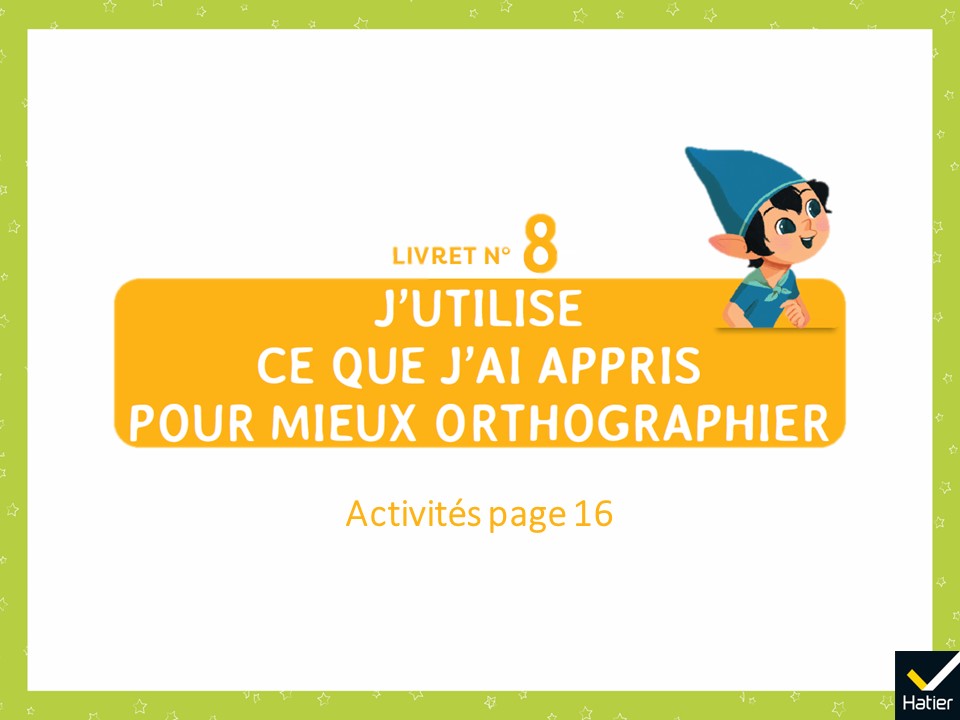 [Speaker Notes: Activités d’entrainement

Livret 8, page 16
Connaissances rebrassées : Les mots de la grammaire]
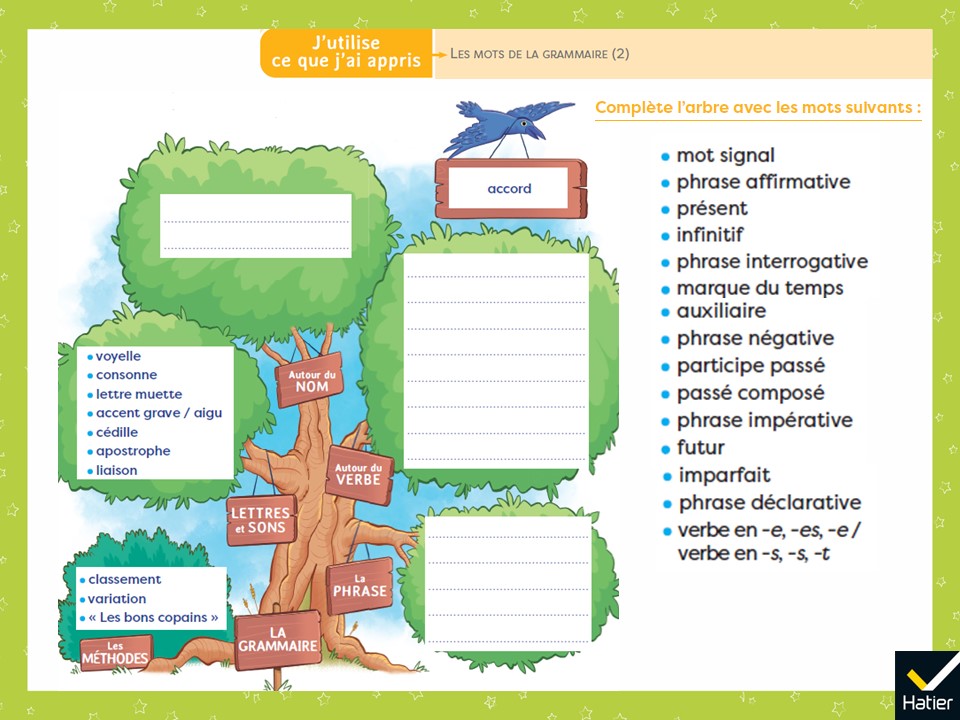 [Speaker Notes: Autour du nom : mot signal
Autour du verbe : présent ; infinitif ; marque du temps ; auxiliaire ; participe passé ; passé composé ; futur ; imparfait ; verbe en -e, -es, -e / verbe en -s, -s, -t.
La phrase : phrase affirmative ; phrase interrogative ; phrase négative ; phrase impérative ; phrase déclarative. 

Cette activité est la reprise de celle proposée aux élèves au cours de la leçon 40 L’arbre de la grammaire. Elle consiste à classer les nouveaux mots apparus depuis. 
Après cette activité, les élèves pourront compléter l’arbre de la grammaire du LIVRET N° 10, p. 1 et 4 qu’ils ont commencé à remplir à l’issue de la leçon 40.]
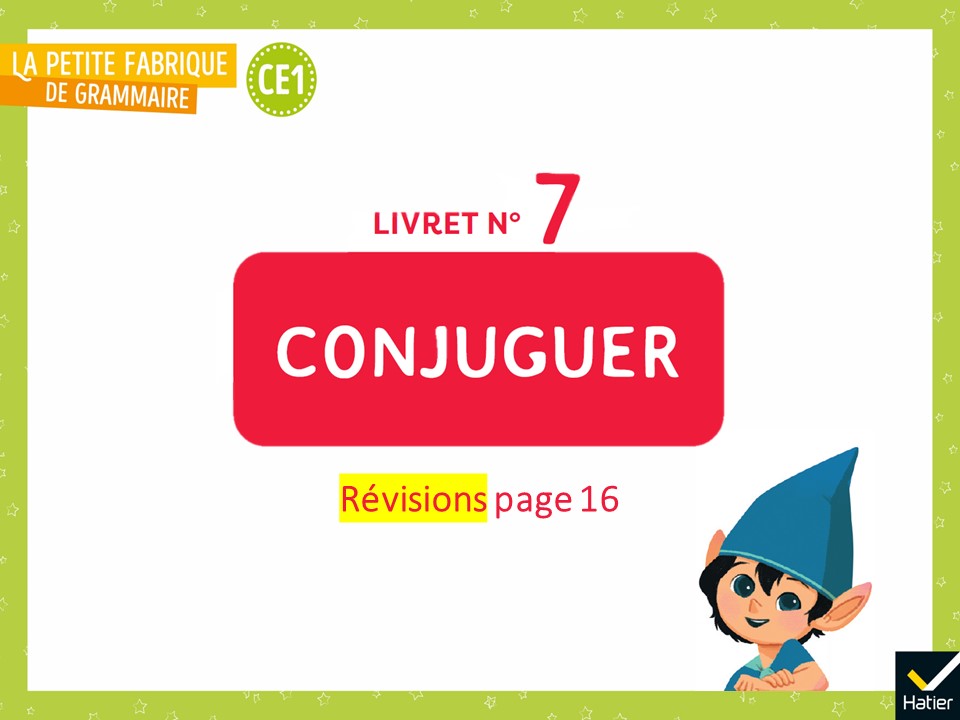 [Speaker Notes: Après la leçon 66, vous pouvez proposer aux élèves de faire les révisions suivantes. 

Leçons 44, 57 et 61 : Les verbes particuliers dans la machine à conjuguer.
Livret n° 7, p. 16

Corrigés à retrouver dans le Guide à la fin de la leçon 61, p. 186 
et dans le Diaporama  hatier-clic.fr/23lpfdgce1_dia061]
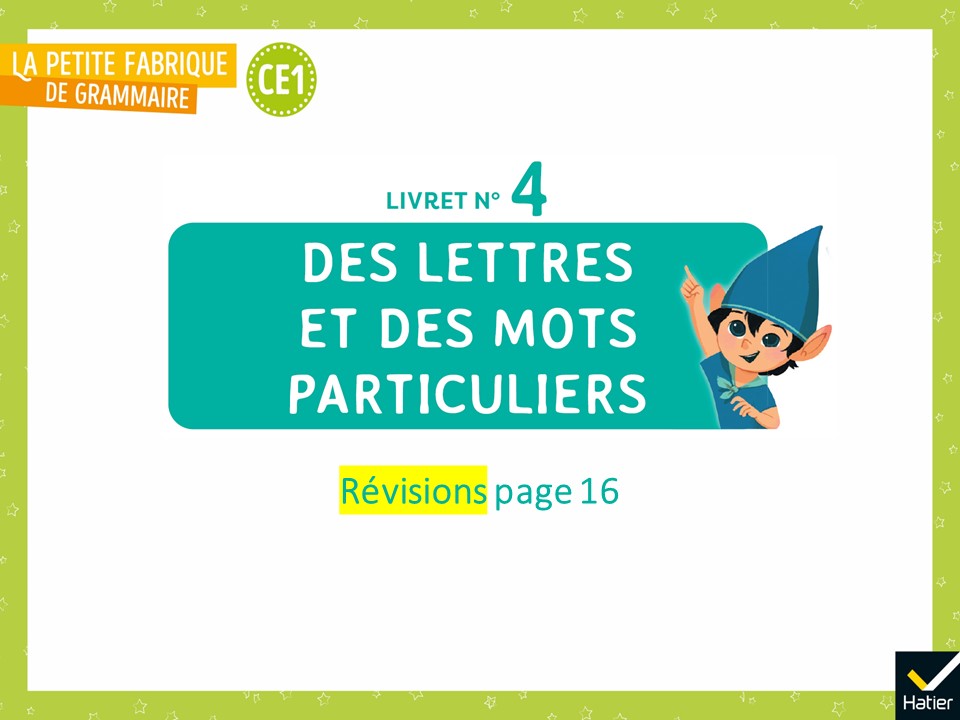 [Speaker Notes: Après la leçon 66, vous pouvez proposer aux élèves de faire les révisions suivantes. 

Leçon 63 : Collecte de est et sont.
Livret n° 4, p. 16

Corrigés à retrouver dans le Guide à la fin de la leçon 63, p.192 
et dans le Diaporama  hatier-clic.fr/23lpfdgce1_dia063]